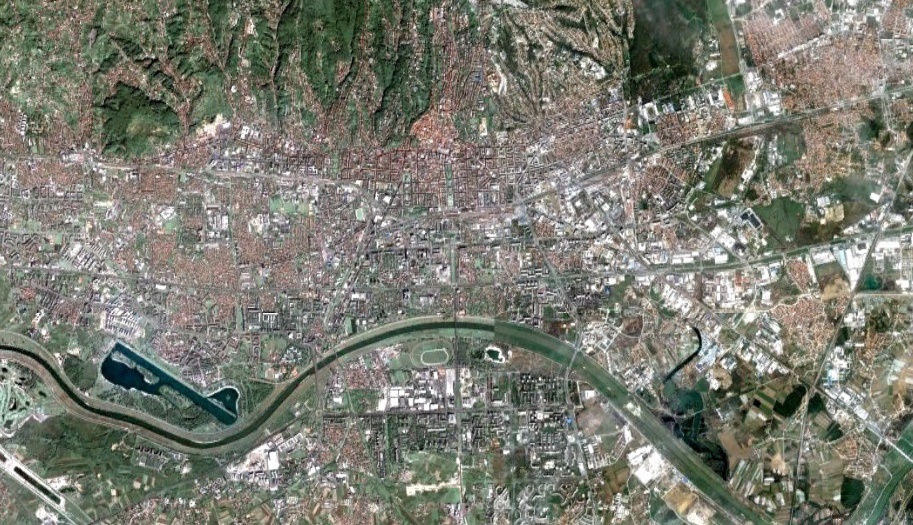 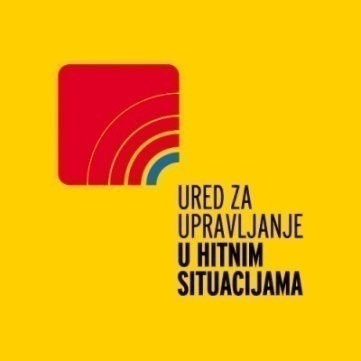 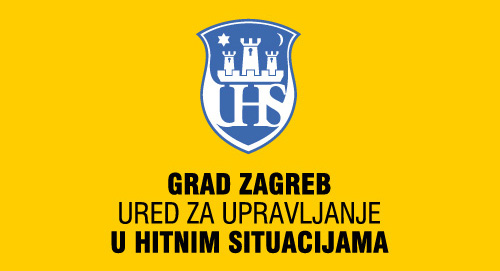 Površine i pravci za evakuaciju stanovništva Grada Zagreba
Temeljem procjene ugroženosti materijalnih i kulturnih dobara Grada Zagreba potres predstavlja najveću potencijalnu opasnost za građane Grada Zagreba i njegove resurse. Procjenjuje se da bi potres na područjima Grada Zagreba mogao iznositi od 6,3 – 6,5 po Richteru. U slučaju nastanka takvog potresa procjenjuje se da bi smrtno stradalo oko 3.000 stanovnika, dok bi oko 15.000 bilo ranjeno. 
Smatra se da bi se na širem području grada urušilo oko 50.000 zgrada dok bi najteže bili pogođeni stari dijelovi Grada Zagreba u kojem objekti nisu građeni po protupotresnim standardima.
Ured za upravljanje u hitnim situacijama pristupio je utvrđivanju površina za prihvat i evakuaciju građana Grada Zagreba, s utvrđenim pravcima za evakuaciju građana i kretanje prioritetnih službi zaštite i spašavanja.
Kao rezultat navedenog rada UHS-a nastao je predložak dokumenta koji sadrži: 
pravce za evakuaciju, 
13 kritičnih točaka na pravcima evakuacije,  
45 lokacija za prihvat stanovništva , 
19 lokacija za postavljanje 35 šatorskih naselja,
Smjer zapad-istok
Zagrebačka obilaznica – od čvora Jankomir do čvora Ivanja Reka
Novi Zagreb – Avenija Dubrovnik od Rotora u Novom Zagrebu do 		    Avenije Marina Držića
Ljubljanska avenija od čvora Jankomir – Slavonskom avenijom do čvora Ivanja Reka
Ulica Grada Vukovara od Savske ulice do Heinzelove ulice
Zagreb zapad – od okretišta tramvaja na Črnomercu, Ilicom i 
     Avenijom Bologne do izlaza Zaprešić
Zagreb istok – spoj Slavonske avenije, Avenije M. Držića, Zvonimirova ulica, Svetice, Maksimirskom i Avenijom Dubrava do Sesveta
Branimirova – Nova Branimirova – od Heinzelove do Sesveta
Smjer sjever- jug
Avenija Gojka Šuška – pored Nove bolnice izlazi na Maksimirsku i
     Aveniju Dubrava te se produžava i do Nove Branimirove
Bukovačka ulica
Na Bukovačku izlaze: Petrova, Prilesje i Barutanski jarak
Izlazi na Maksimarsku te ulicom Svetice na Novu Branimirovu
-    Ribnjak i Vončinina
Izlaze na Vlašku ulicu te Vlaškom do Kvaternikovog trga
Od Kvaternikovog trga Šubićevom ulicom do Zvonimirove i
    Držićeve ulice te dalje na pravce evakuacije u smjeru I – Z
Od Kvaternikovog trga na Heinzelovu ulicu te na SVE pravce
    evakuacije Z – I (Zvonimirova, Nova Branimirova, Grada 
    Vukovara, Slavonska avenija)
Smjer sjever- jug
Britanski trg i Vinogradska ulica
Izlaze na Ilicu te Ilicom preko Trga Francuske Republike i Jagićevom izlaze na Savsku, Savskom na ulicu Grada Vukovara
    i Slavonsku aveniju
-    Ilica i i Avenija Bologne
Od okretišta na Črnomercu – na koridor izlaze sve ulice sa sjevera od Kustošijanske, Vrapčanske, Ponikvi, Zelene 
    magistrale, Podsudske aleje
Ilica – Selska
  Izlazi na koridore u smjeru istok – zapad od Slavonske do
    Zagrebačke obilaznice
Površine za evakuaciju i prihvat
Evakuacijske površine za postavljanje šatorskih naselja
u 14 gradskih četvrti
19 lokacija
35 šatorskih naselja

-    Lokacije za prihvat osoba za evakuaciju
u 17 gradskih četvrti
45 lokacija za prihvat
Kritične točke
Podvožnjak - Savska
Petlja Avenija M.Držića
[Speaker Notes: U drugom dijelu prezentacije približit ću Vam ugroze koje prijete Gradu Zagrebu sa stanovišta Ureda za upravljanje u hitnim situacijama.]
Kritične točke
Domovinski most
Željeznički most - Jakuševac
[Speaker Notes: U drugom dijelu prezentacije približit ću Vam ugroze koje prijete Gradu Zagrebu sa stanovišta Ureda za upravljanje u hitnim situacijama.]
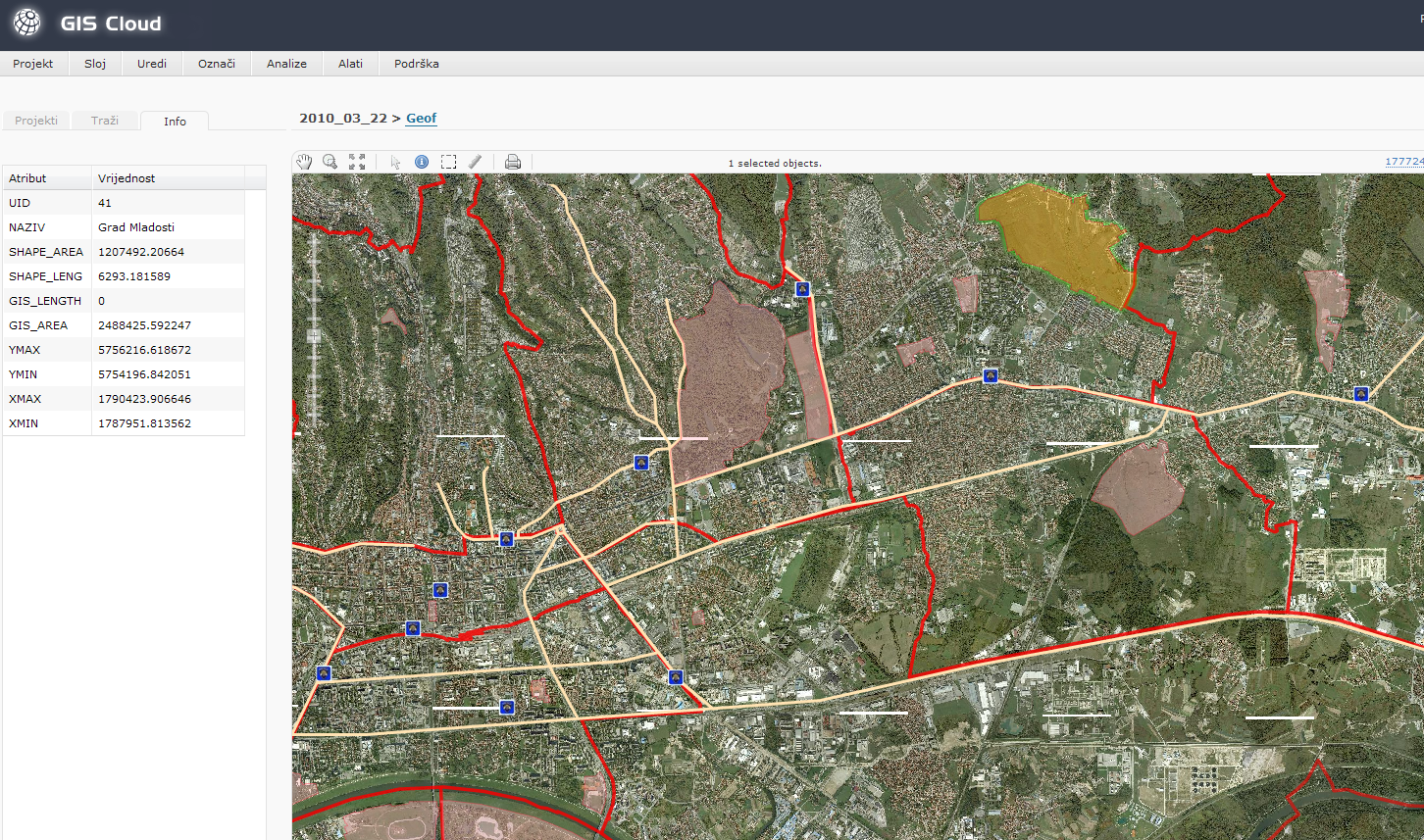 GČ Gornji Grad - Medveščak
LOKACIJE ZA PRIHVAT OSOBA:
1. Trg Sv. Marka
2. Trg Sv. Katarine
3. Cmrok
4. Ilirski trg
5. Tuškanac

EVAKUACIJSKA
POVRŠINA: 
1. Jarun ili
2. Hipodrom
[Speaker Notes: U drugom dijelu prezentacije približit ću Vam ugroze koje prijete Gradu Zagrebu sa stanovišta Ureda za upravljanje u hitnim situacijama.]
GČ Novi Zagreb - istok
LOKACIJE ZA PRIHVAT OSOBA:
1. Igralište I. Gimnazija
2. Park Travno
3. Škola Dugave
4. OŠ – S.Gradića 4

EVAKUACIJSKA
POVRŠINA: 
1. Sajam automobila
    Jakuševac
2. Bundek
[Speaker Notes: U drugom dijelu prezentacije približit ću Vam ugroze koje prijete Gradu Zagrebu sa stanovišta Ureda za upravljanje u hitnim situacijama.]
GČ Novi Zagreb - zapad
LOKACIJE ZA PRIHVAT OSOBA:
1. Podbrežje
2. Zagrebački
    Velesajam
3. Parkiralište Billa –
    Magma (ispod rotora)

EVAKUACIJSKA
POVRŠINA: 
1. Hipodrom
2. Park Mladenaca
[Speaker Notes: U drugom dijelu prezentacije približit ću Vam ugroze koje prijete Gradu Zagrebu sa stanovišta Ureda za upravljanje u hitnim situacijama.]
GČ Trešnjevka - jug
LOKACIJE ZA PRIHVAT OSOBA:
1. Kineziološki
    fakultet
2. SRC Mladost
3. Križanje
    Petrovaradinske i
    Zagrebačke avenije
EVAKUACIJSKA
POVRŠINA: 
1. SRC Jarun
2. Vodoprivreda
    Petrovaradinska
3. Okretište tramvaja
    Prečko
[Speaker Notes: U drugom dijelu prezentacije približit ću Vam ugroze koje prijete Gradu Zagrebu sa stanovišta Ureda za upravljanje u hitnim situacijama.]
Zaključno
Nakon potresa bit će odmah organizirano raščišćavanje
    kritičnih točki i koridora
U suradnji s MUP-om odredit će se alternativni pravci
    ako dođe do urušavanje kritičnih točaka ili zakrčenosti
	koridora
Organizirat će se prijevoz građana od Prihvatnih do
    Evakuacijskih površina
Timovi za spašavanje pristupit će spašavanju
HVALA NA PAŽNJI

DAMIR GAŠPAROVIĆ

Ured za upravljanje u hitnim situacijama

uhs@zagreb.hr